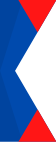 ОНЛАЙН-ЭКСПОРТ ЧЕРЕЗ МАРКЕТПЛЕЙСЫ В 2023 ГОДУ
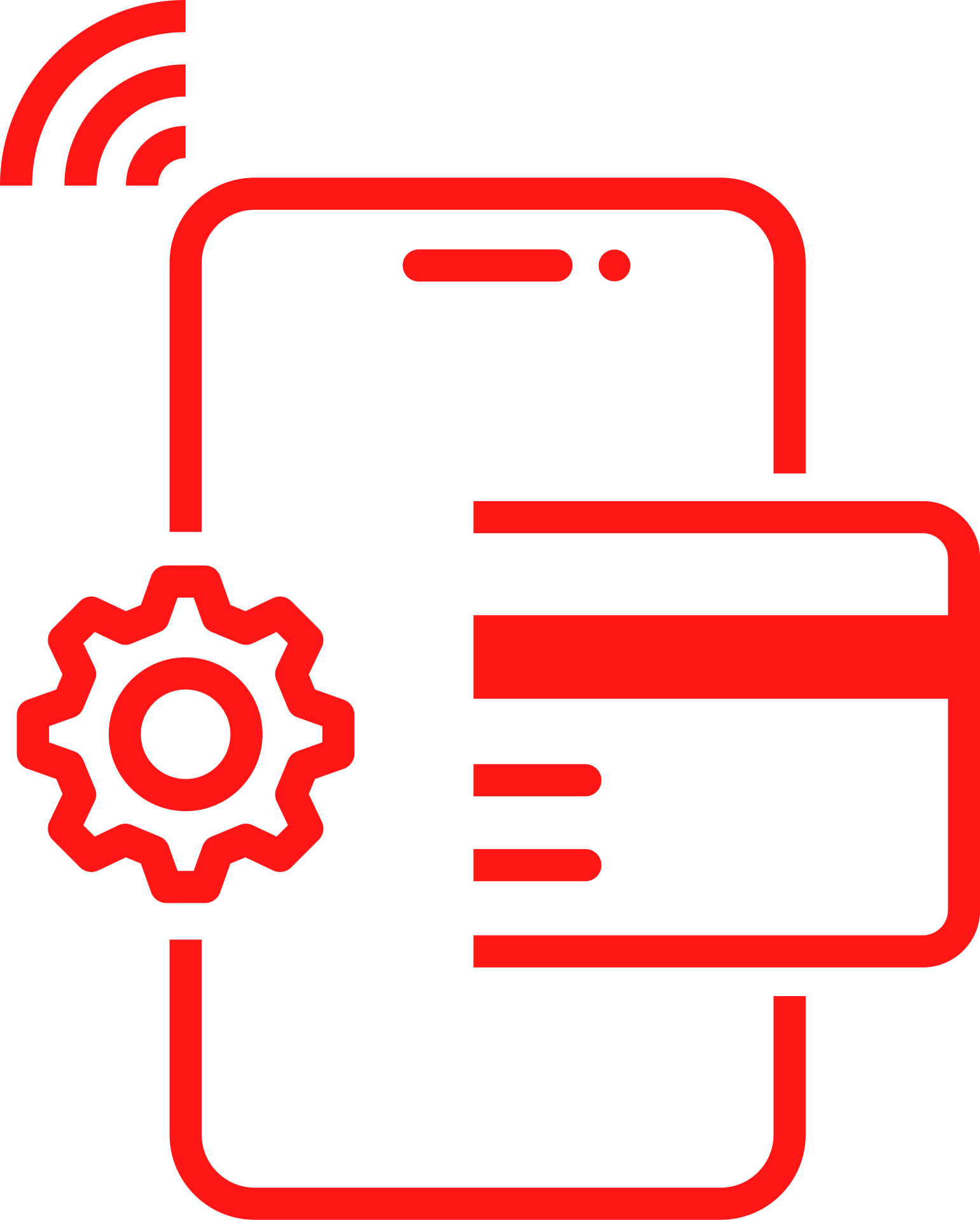 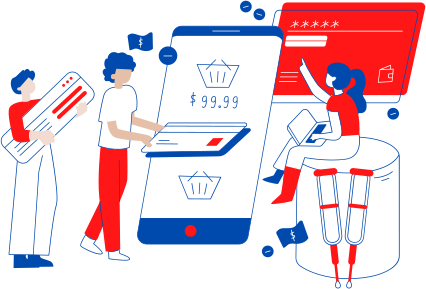 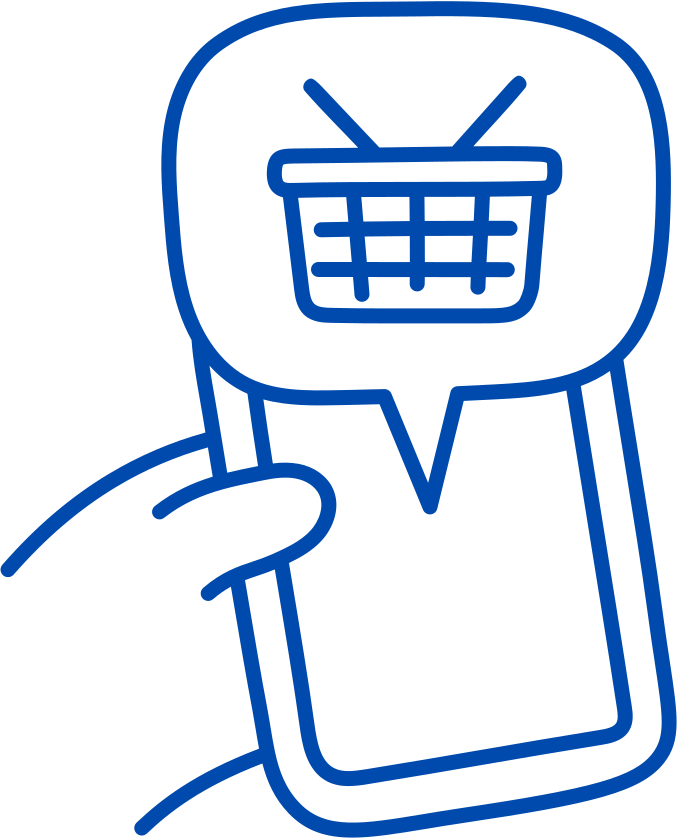 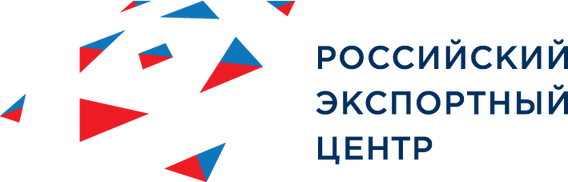 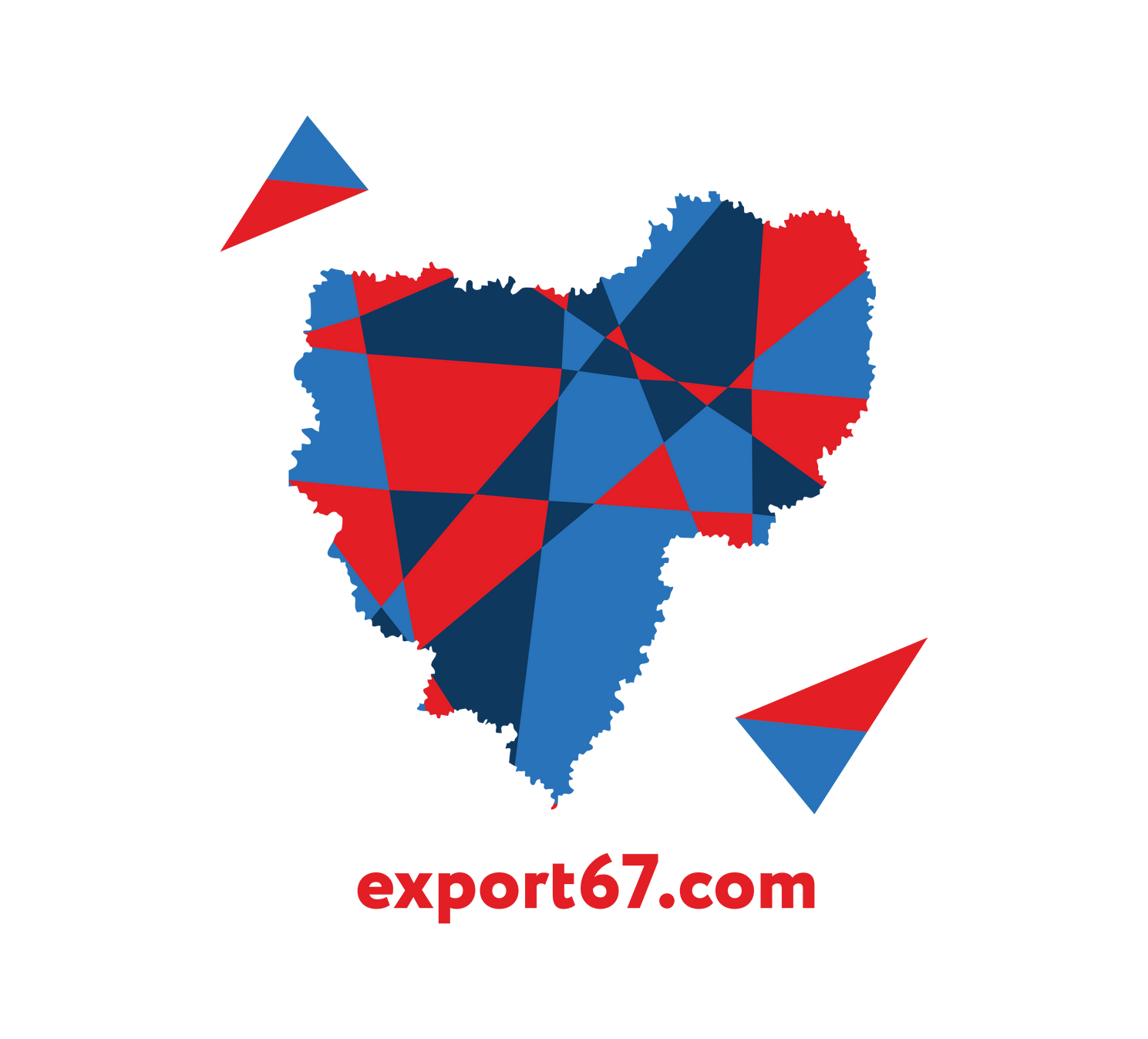 Итоги 2022 года
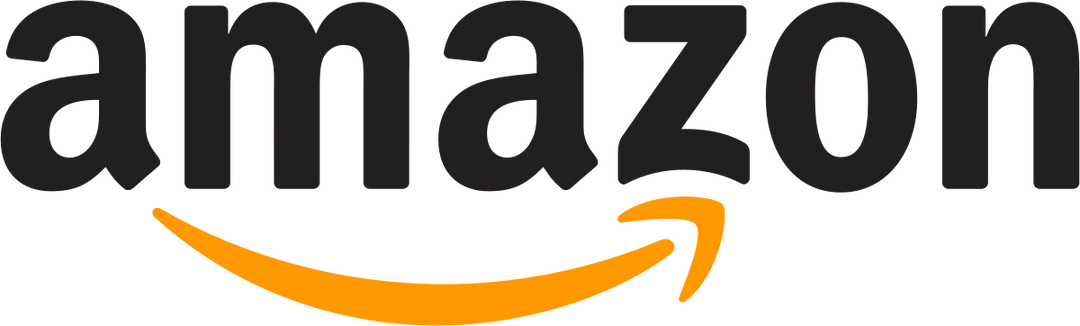 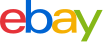 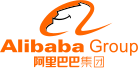 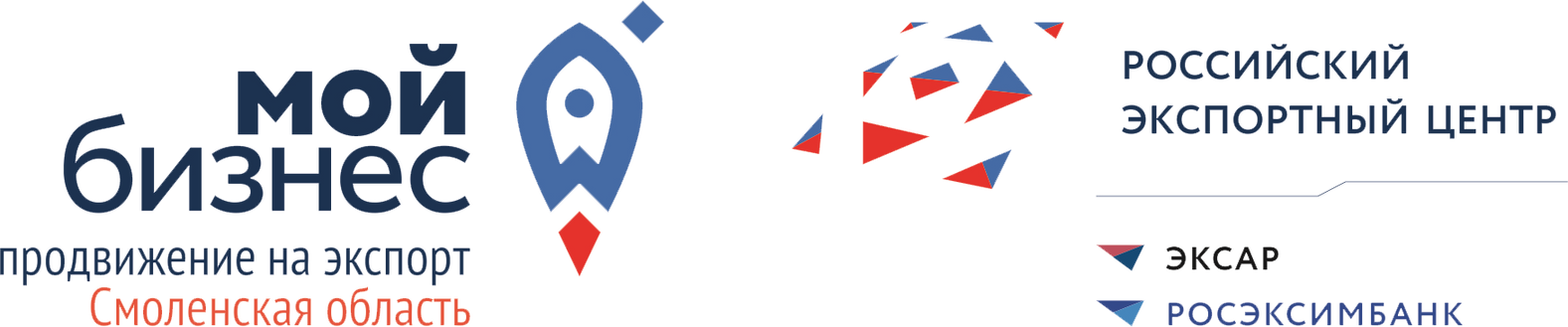 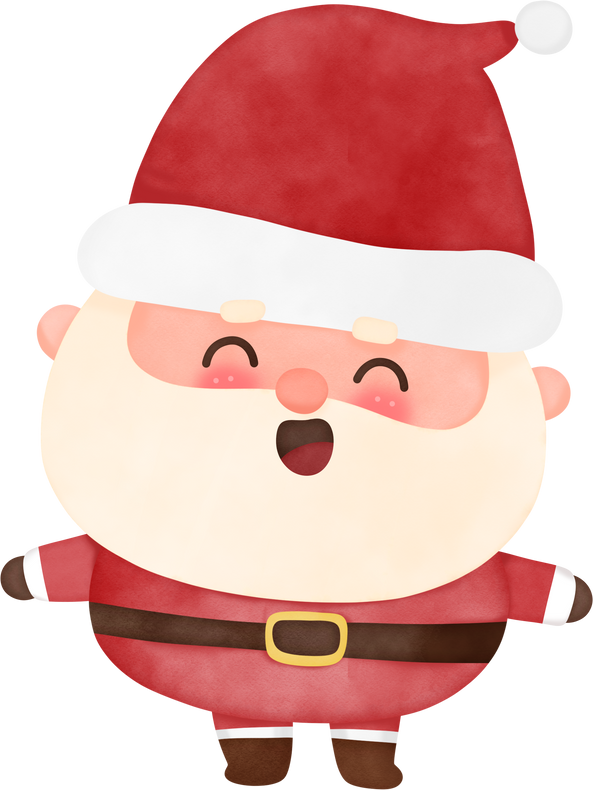 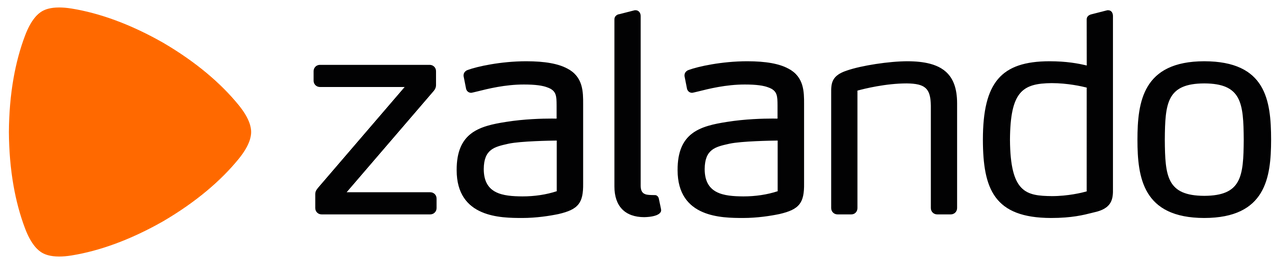 Истории успеха
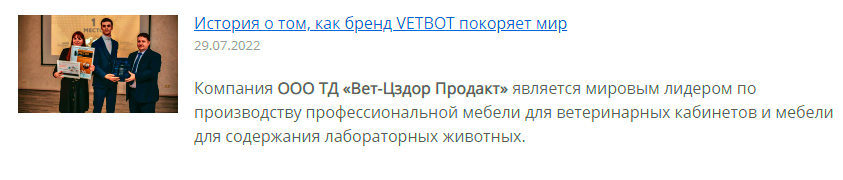 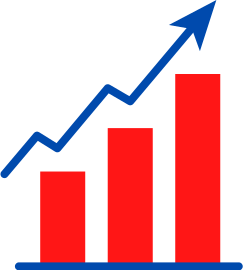 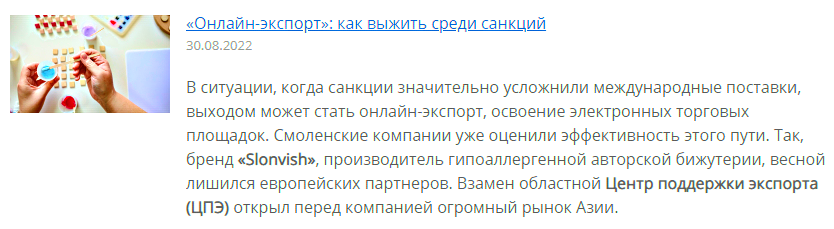 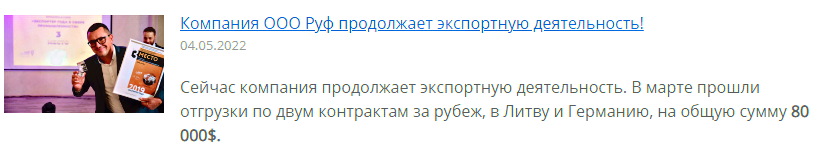 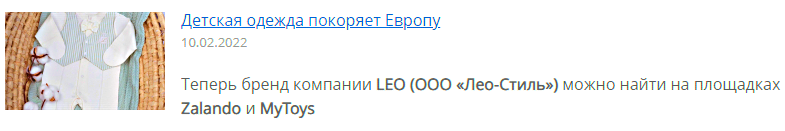 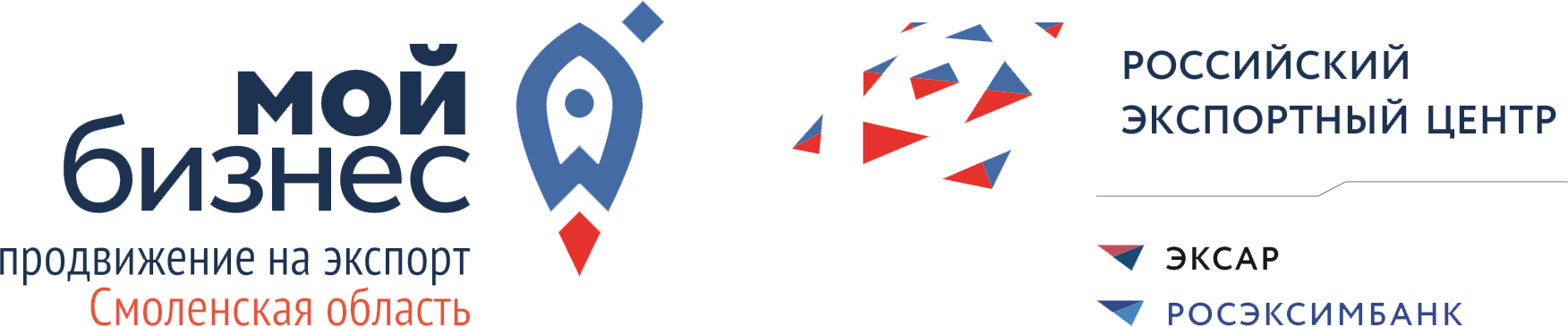 Цифры и показатели
17 компаний размещено на международных электронных торговых площадках в 2022 году

9 экспортных контрактов заключено по итогам размещения

7 маркетплейсов
Alibaba, Amazon, eBay, TopFranchise, Fordaq, IndustryStock, MedicalExpo
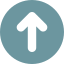 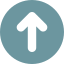 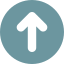 Типичные ошибки
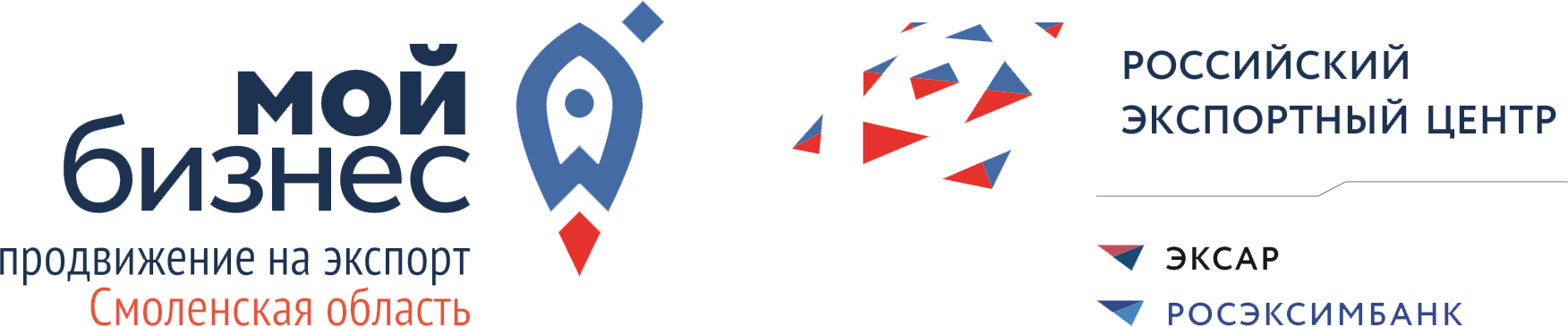 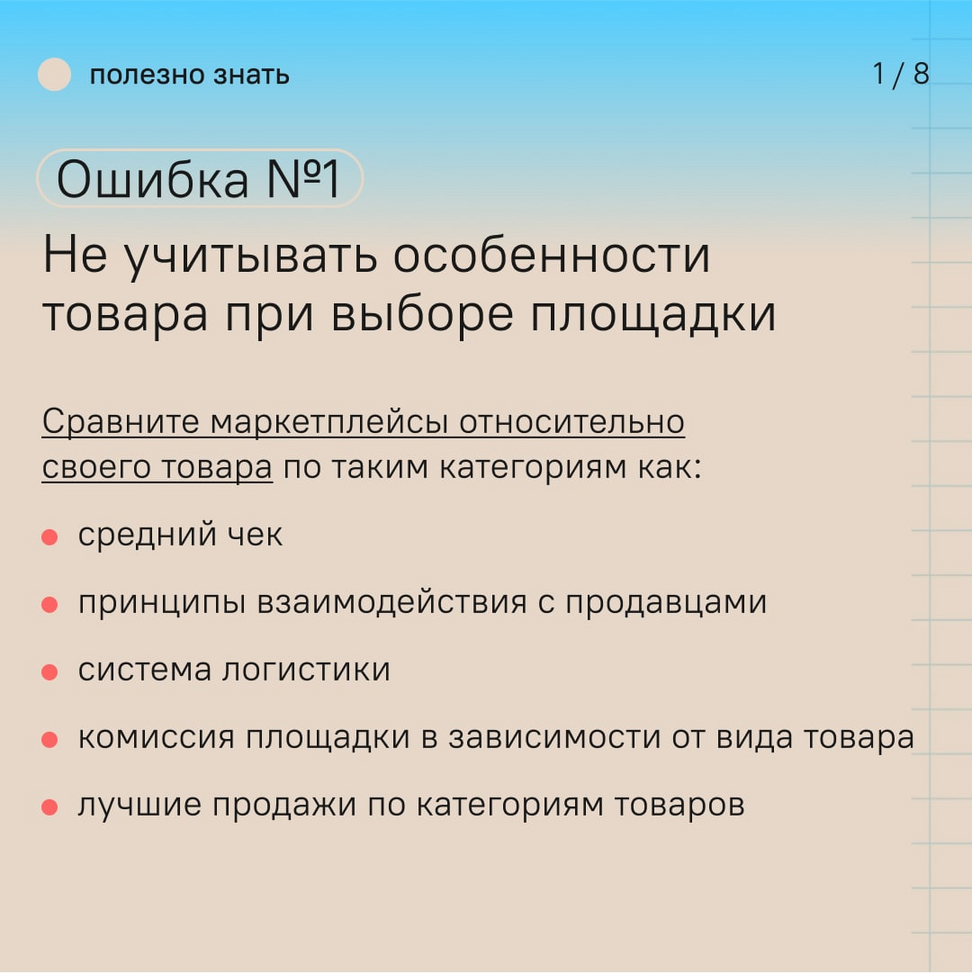 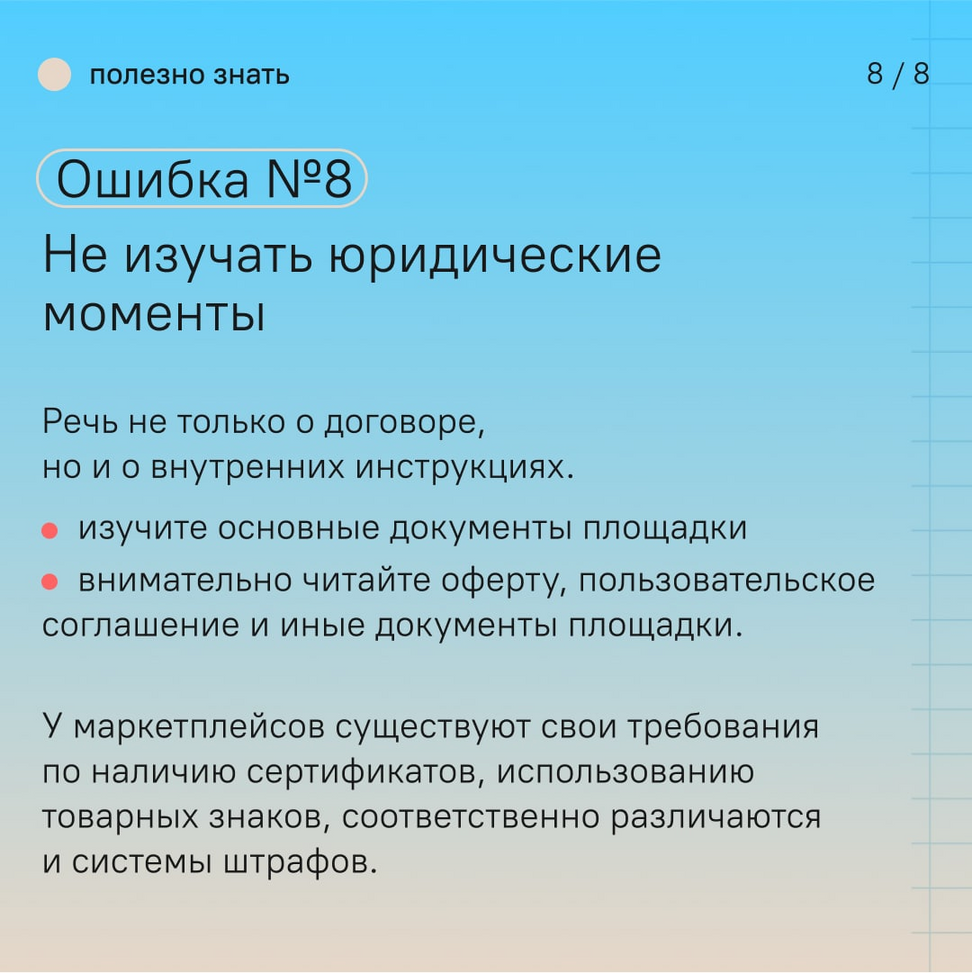 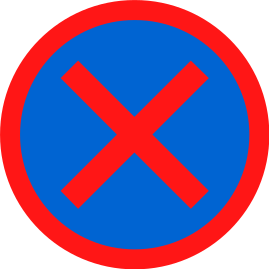 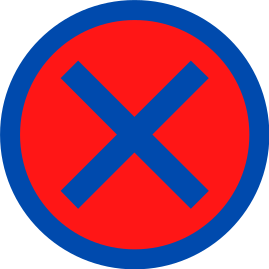 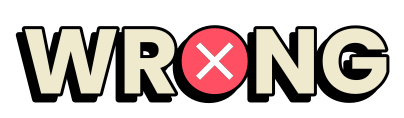 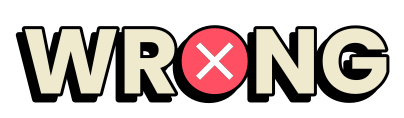 Планы на 2023 год
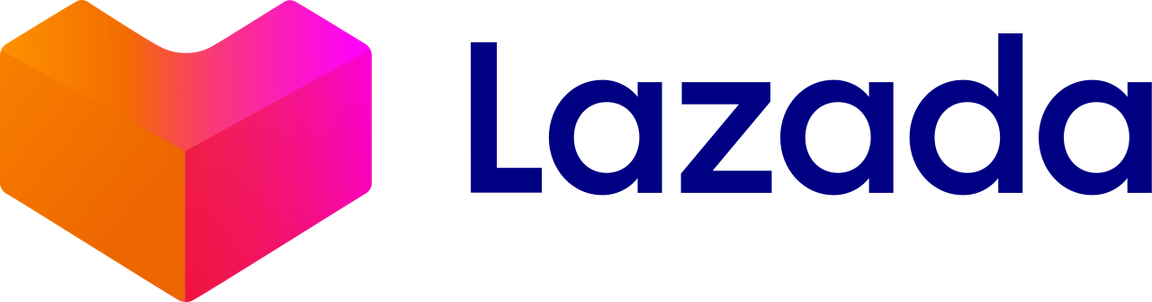 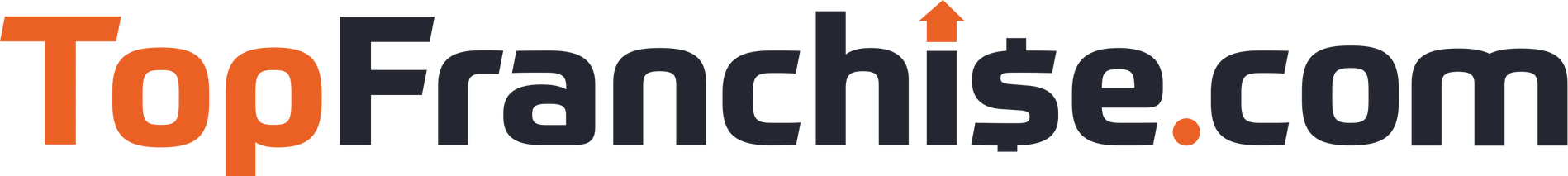 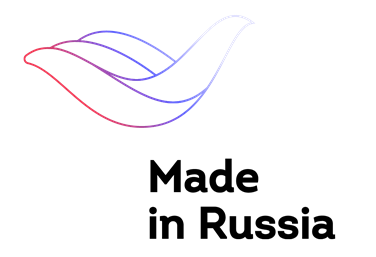 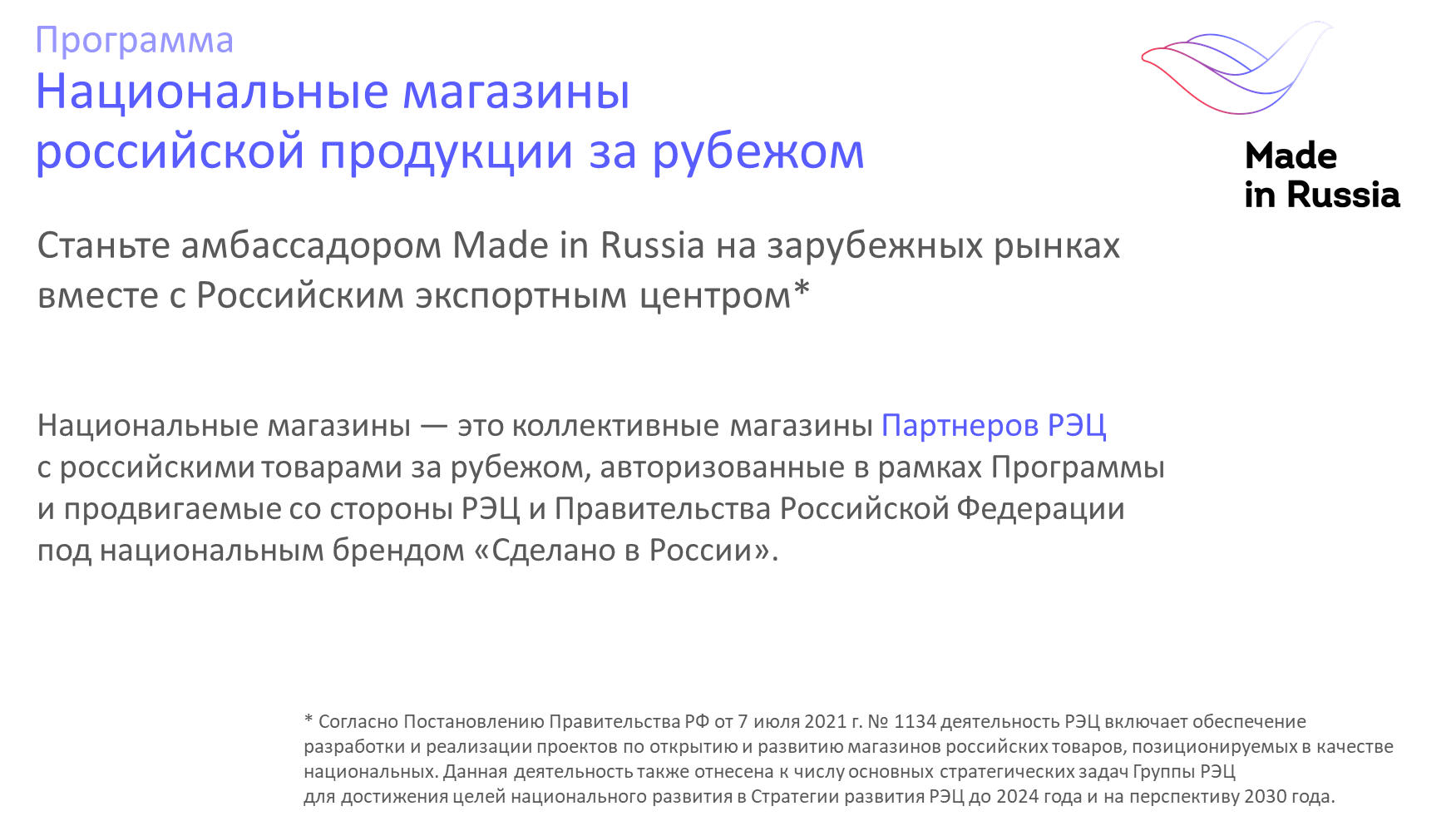 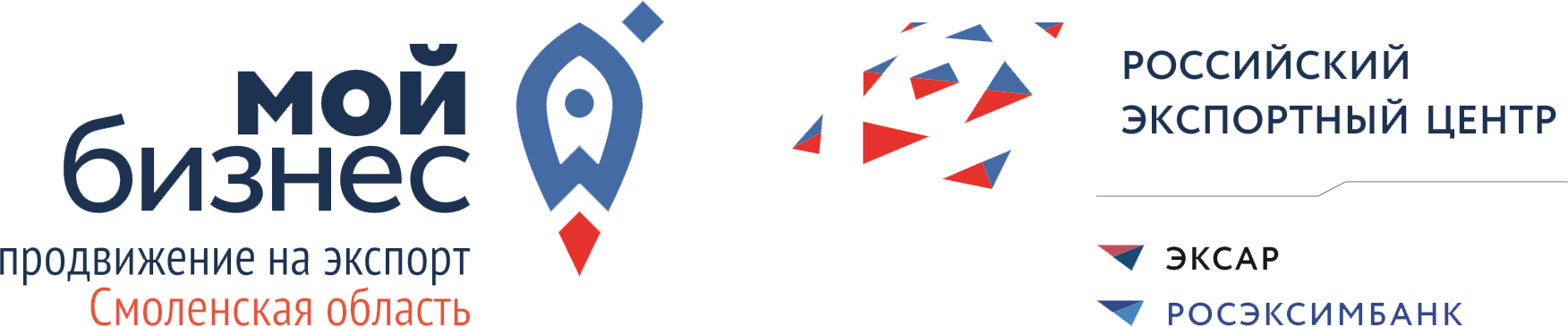 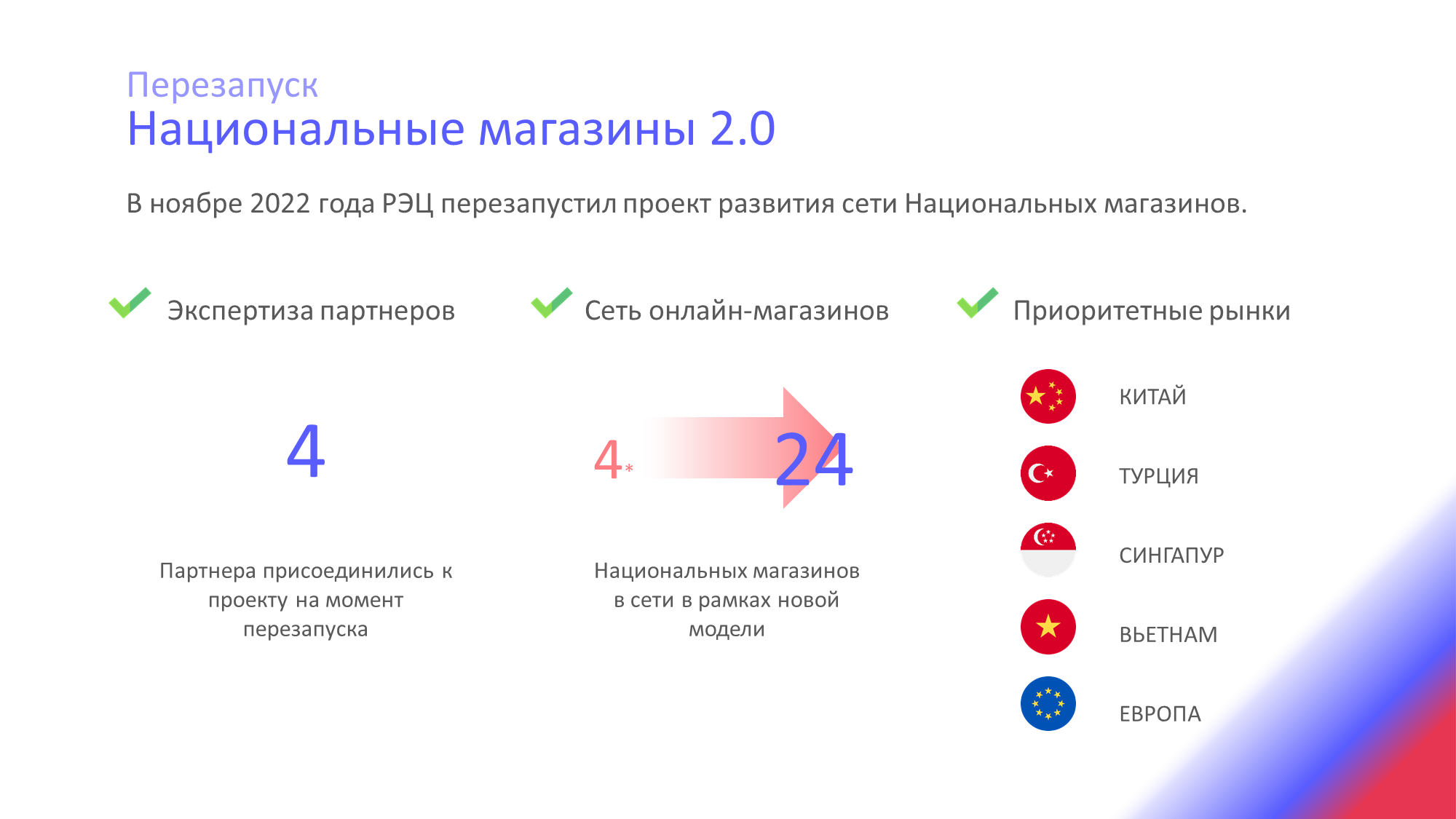 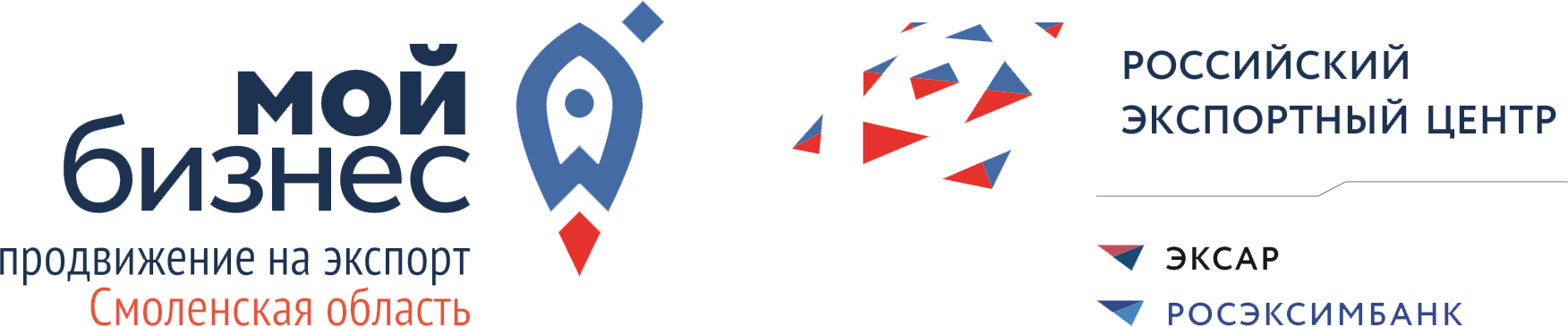 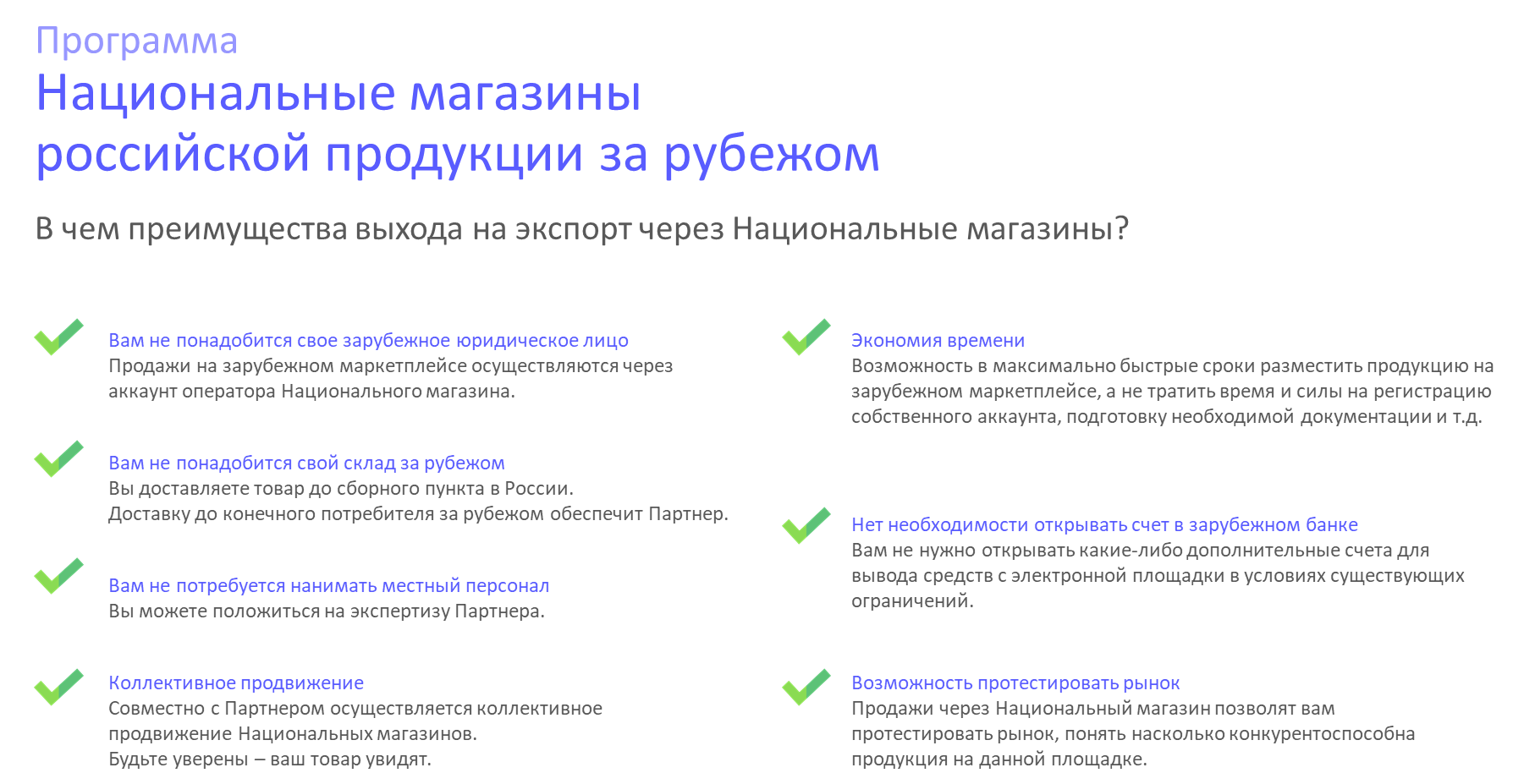 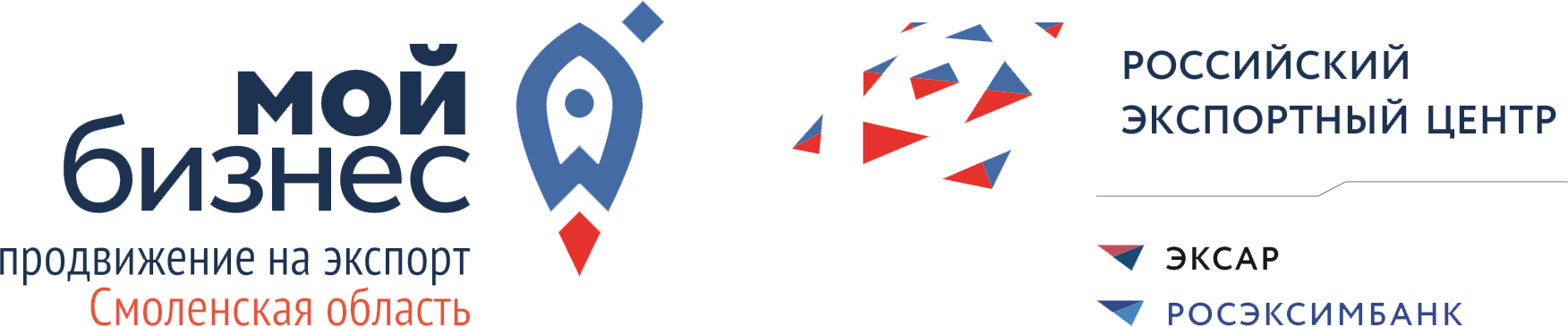 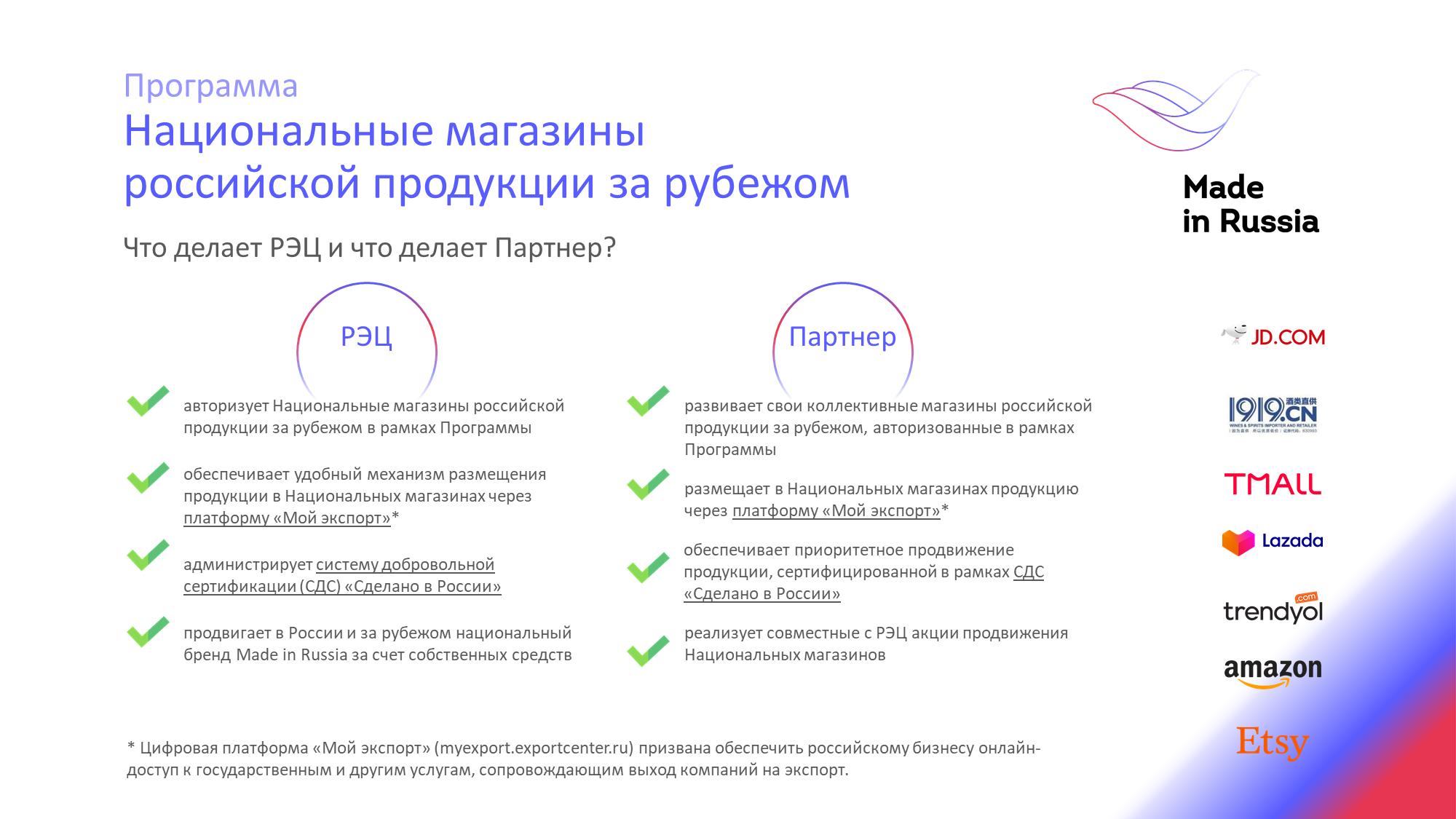 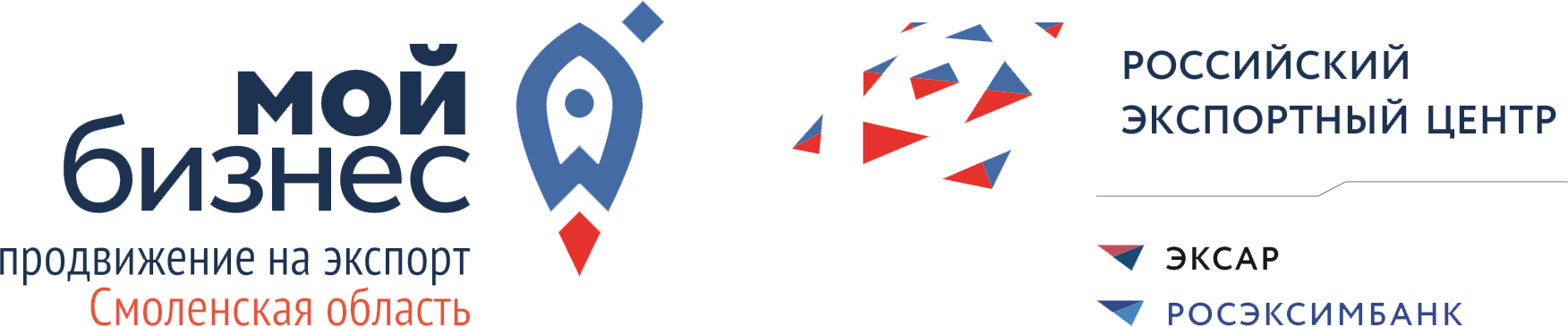 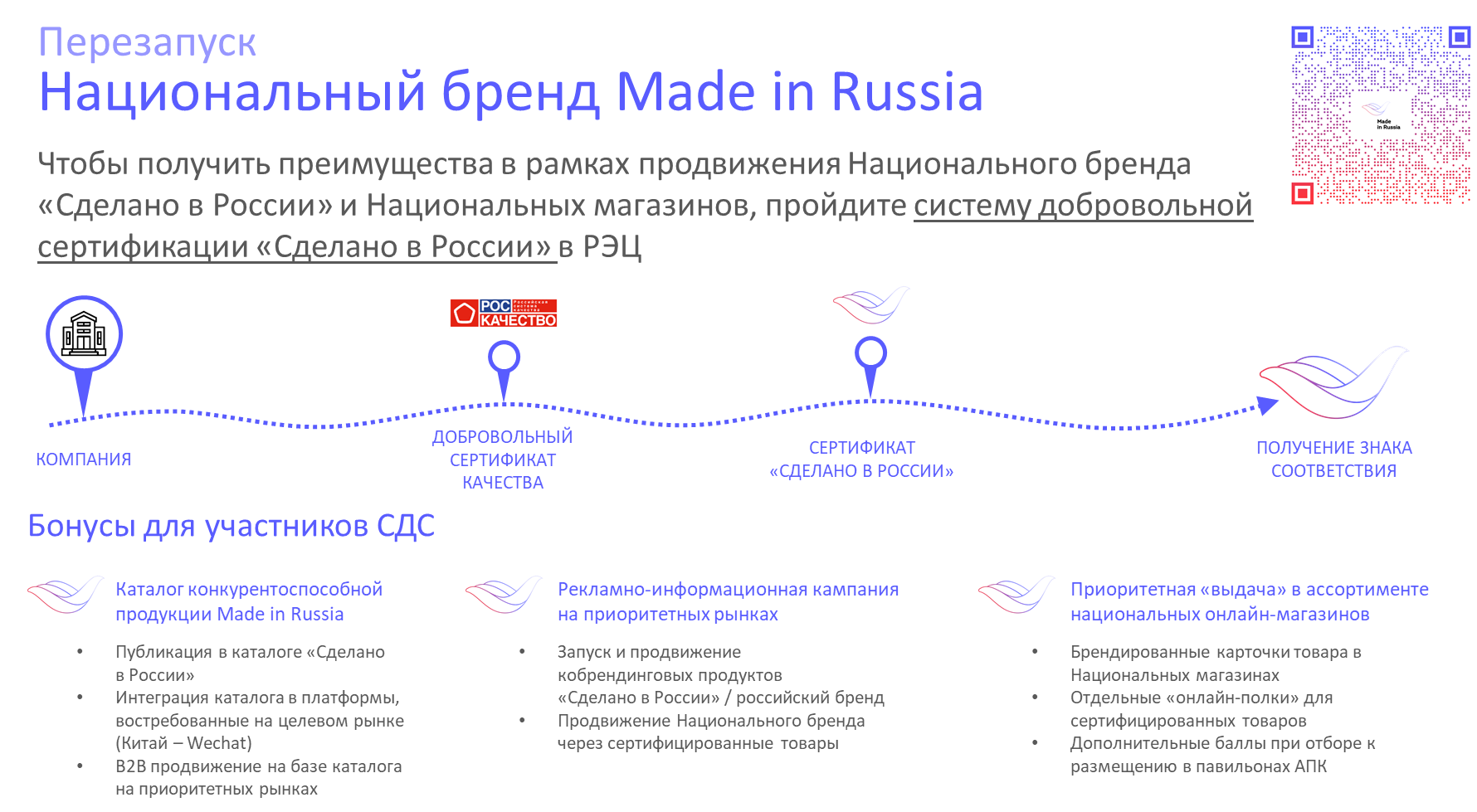 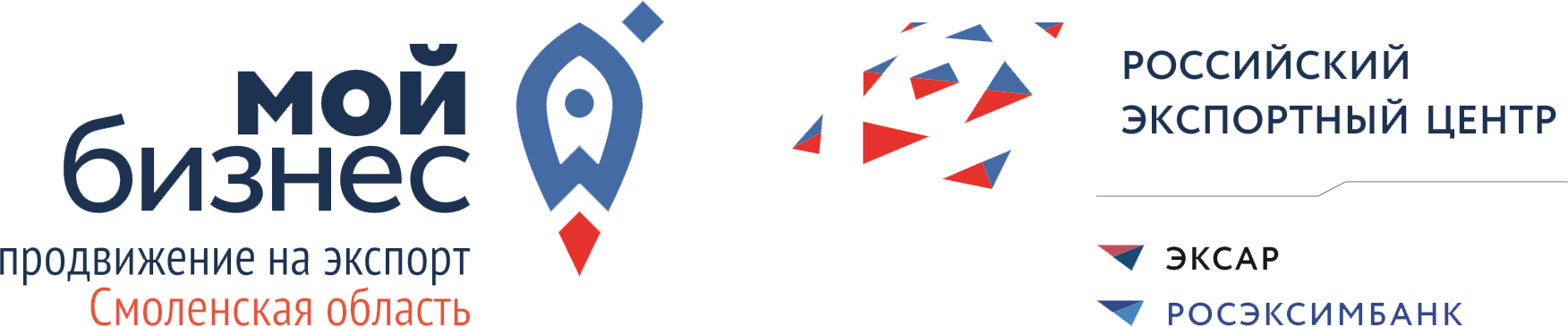 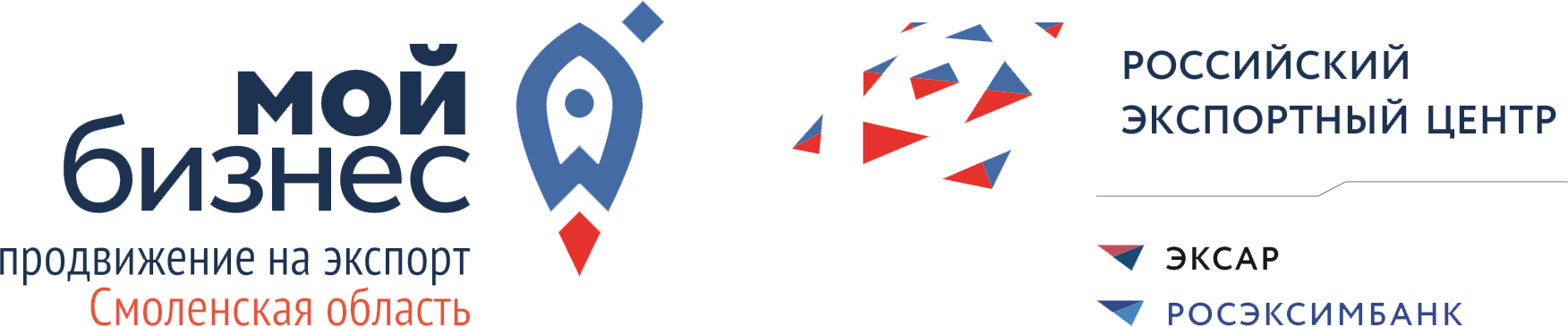 Как разместиться с помощью ЦПЭ?
1 шаг:
2 шаг:
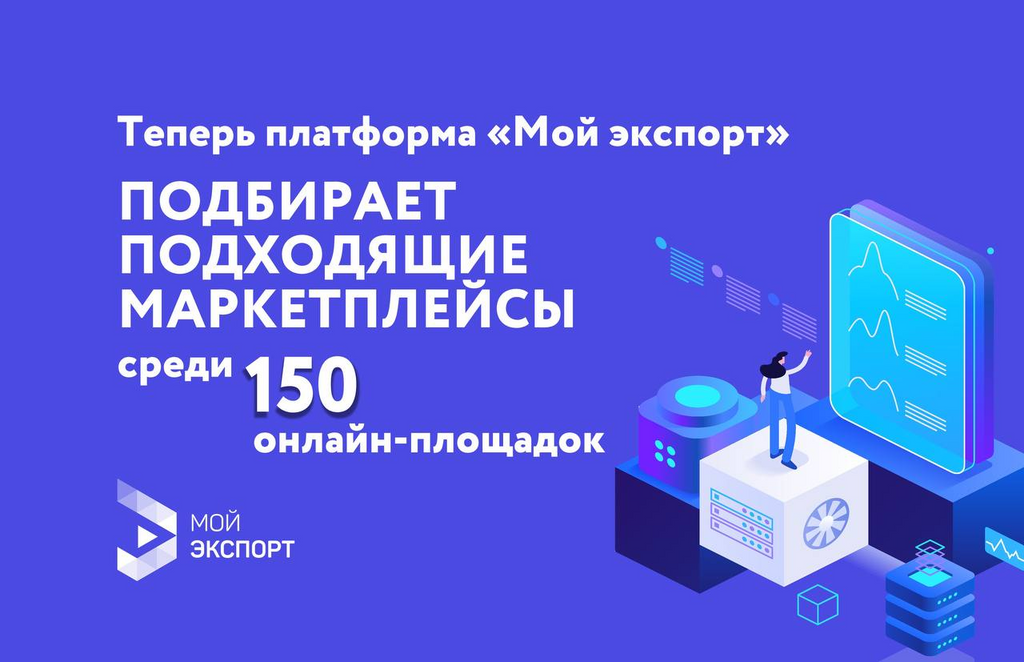 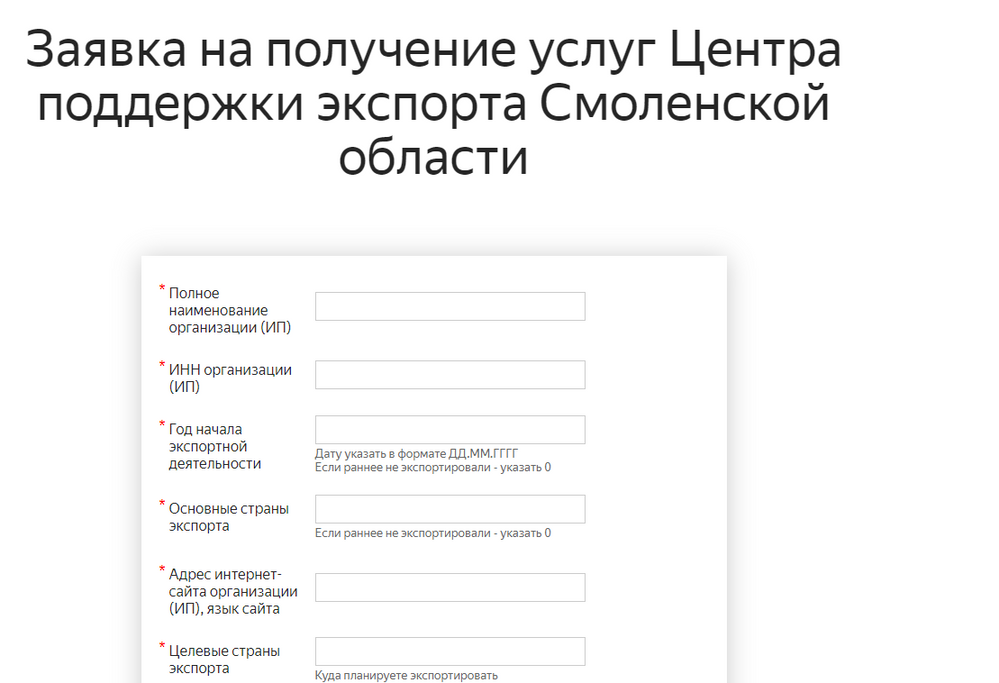 Комплексная услуга по размещению на международных электронных торговых площадках
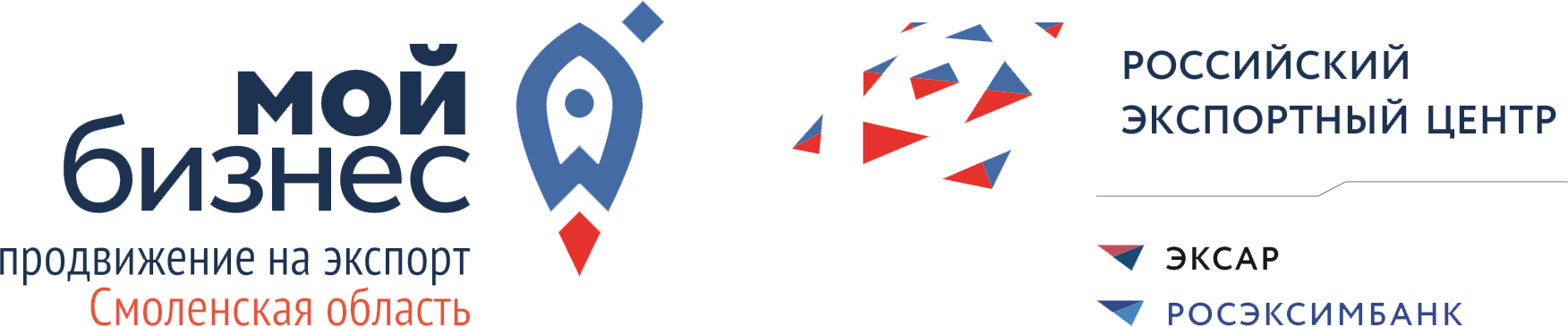 подбор международной электронной торговой площадки
регистрация и (или) продвижение на международной электронной торговой площадке
адаптация и перевод информации на упаковке товара, включая съемку продукта
содействие в размещении и хранении продукции   в местах временного хранения за рубежом
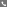 +7 (910) 786-85-85
САКСИН НИКОЛАЙ
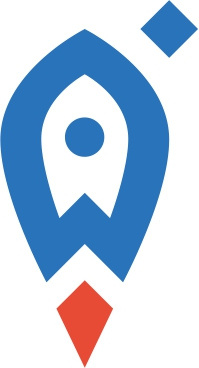 ГЛАВНЫЙ СПЕЦИАЛИСТ ПО ЭЛЕКТРОННОЙ КОММЕРЦИИ И УСЛУГАМ РЭЦ
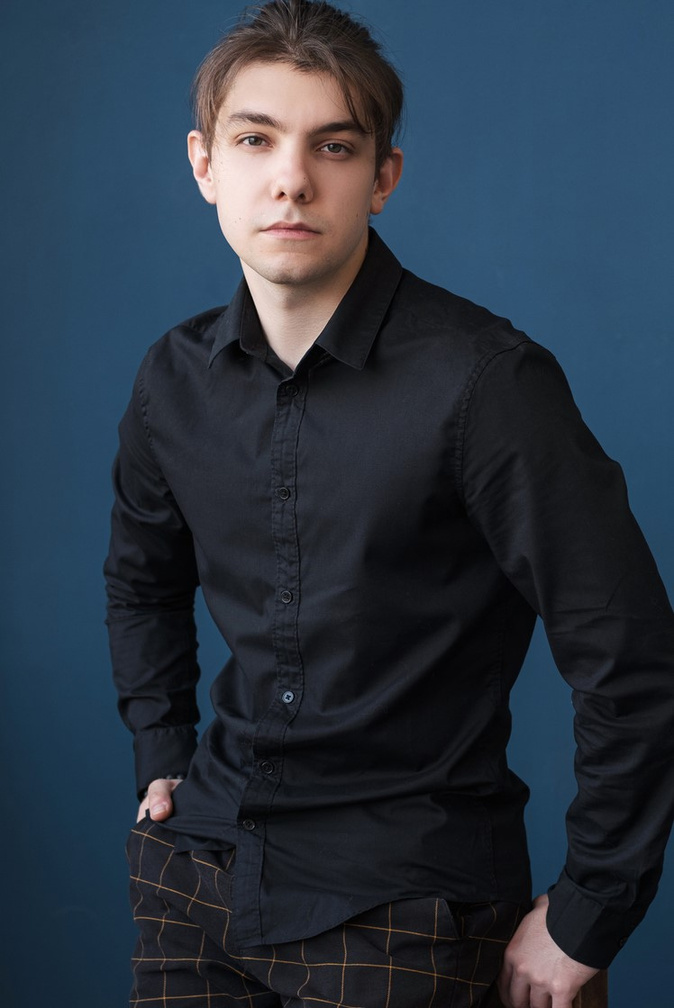 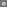 NS@EXPORT67.COM
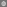 WWW.EXPORT67.COM
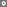 Г. СМОЛЕНСК, УЛ. НОРМАНДИЯ-НЕМАН, Д. 23
ЦЕНТР ПОДДЕРЖКИ ЭКСПОРТА СМОЛЕНСКОЙ ОБЛАСТИ
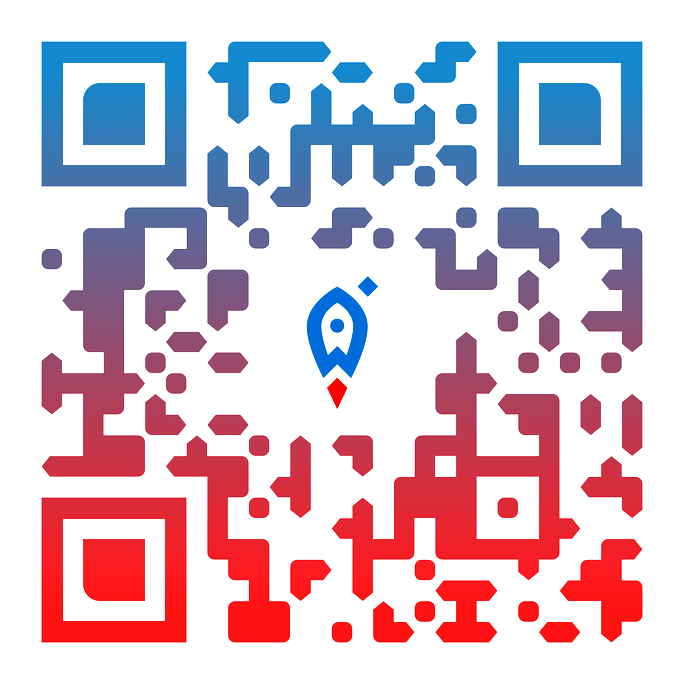 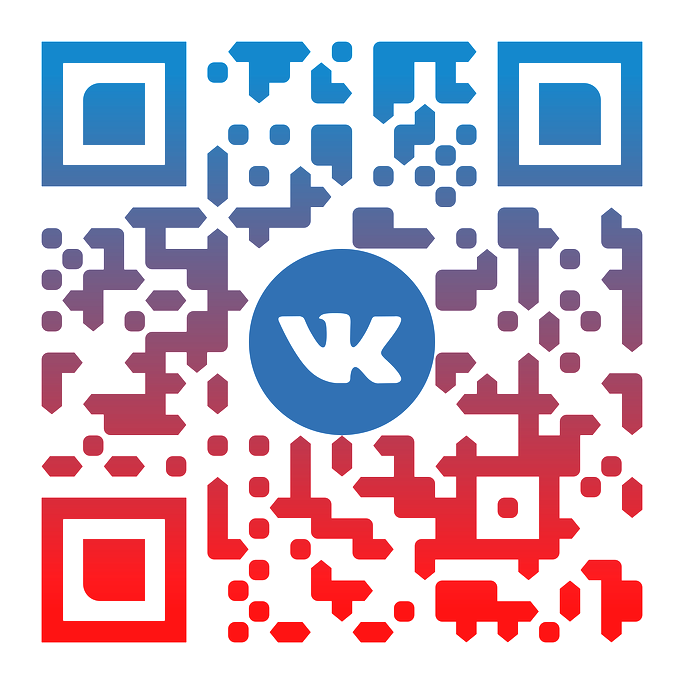